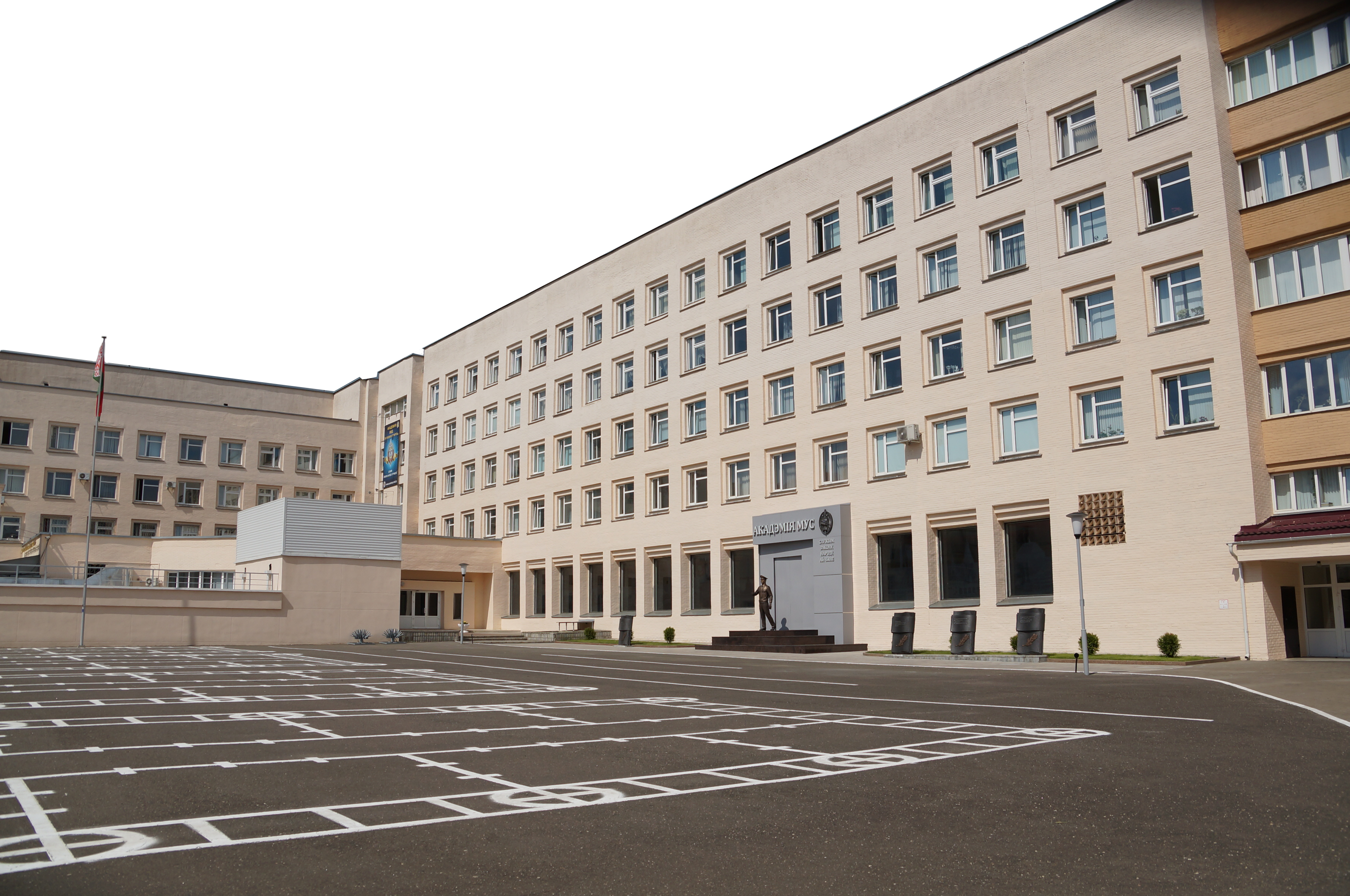 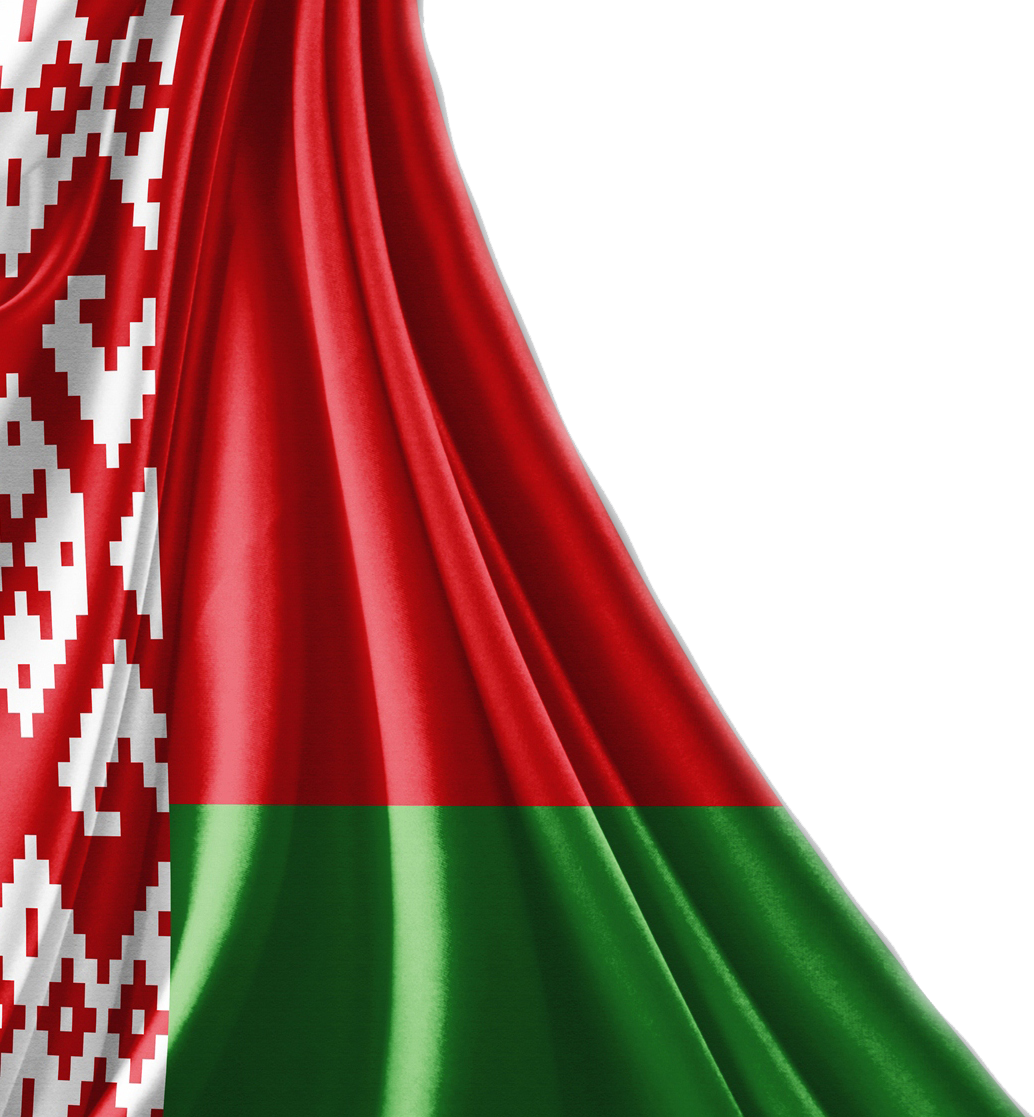 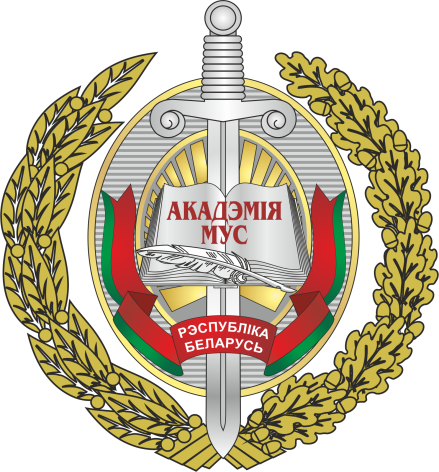 Тема 7.
Меры процессуального принуждения
Содержание:
Понятие, классификация и значение мер процессуального принуждения.
Понятие и виды задержания. Основания, порядок и сроки задержания по непосредственно возникшему подозрению в совершении преступления; обвиняемого для предъявления обвинения; обвиняемого, нарушившего условия примененной к нему меры пресечения, не связанной с содержанием под стражей, или данного им письменного обязательства являться по вызову органа, ведущего уголовный процесс, и сообщать ему о перемене места жительства; осужденного до разрешения вопроса об отмене условного наказания, отсрочки исполнения наказания или условно-досрочного освобождения от отбывания наказания. Основания и порядок освобождения задержанного.
Понятие мер пресечения, их виды и отличие от других мер процессуального принуждения. Основания и порядок применения, изменения и отмены мер пресечения. Подписка о невыезде и надлежащем поведении. Личное поручительство. Передача лица, на которое распространяется статус военнослужащего, под наблюдение командования воинской части. Отдача несовершеннолетнего под присмотр. Запрет определенных действий. Залог. Домашний арест. Заключение под стражу. Сроки содержания под стражей, домашним арестом и порядок их продления. Гарантии законности применения мер пресечения в виде заключения под стражу и домашнего ареста.
Иные меры процессуального принуждения: обязательство о явке; привод; временное отстранение от должности; наложение ареста на имущество, временное ограничение права на выезд из Республики Беларусь. Основания и порядок применения иных мер процессуального принуждения. Отмена и изменение иных мер процессуального принуждения.
Особенности применения мер процессуального принуждения, связанных с лишением личной свободы, в отношении отдельных категорий лиц (гл. 49 УПК).
Признаки процессуального принуждения:
1.	Применяется только в сфере уголовного процесса; 
2.	Точная регламентация уголовно-процессуальным законодательством; 
3.	Законность и обоснованность применения; 
4.	Выражается в физическом, материальном, психологическом или моральном воздействии;
5.	Призвано содействовать успешному осуществлению стоящих перед уголовным процессом задач;
6.	Применяется независимо от воли и желания лиц, в отношении которых допустимо их применение;
7.	Применяются не всеми органами государства, а лишь теми, которым государство присвоило статус органа, ведущего уголовный процесс.
Меры принуждения 
	это предусмотренные уголовно-процессуальным законодательством меры принудительного характера, применяемые органами дознания, лицом, производящим дознание, следователем, прокурором  или судом к участникам уголовного процесса и другим лицам в целях предупреждения и пресечения преступлений, обеспечения порядка предварительного расследования и судебного разбирательства, а также  надлежащего исполнения приговора.
Классификация мер процессуального принуждения (по целевому признаку)
Направленные на предупреждение и пресечение преступлений (задержание, все меры пресечения, временное отстранение от должности)
Направленные на обеспечение порядка предварительного расследования и судебного разбирательства (привод, удаление из зала судебного заседания)
Направленные на обеспечение надлежащего исполнения приговора (наложение ареста на имущество)
Задержание — это мера процессуального принуждения, применяемая при наличии указанных в уголовно-процессуальном законе условий и оснований и заключающаяся в фактическом задержании лица, доставлении его в орган уголовного преследования и кратковременном содержании под стражей в местах и условиях, определенных законом.
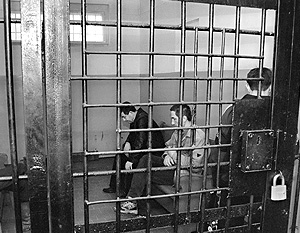 Цели задержания:
Предотвращение готовящегося или пресечение совершаемого преступления;
Исключение совершения нового преступления;
Обеспечение участия подозреваемого, обвиняемого или осужденного в уголовном процессе путем кратковременного лишения свободы;
Решение вопроса о применении к лицу меры пресечения в виде заключения под стражу, привлечению его в качестве обвиняемого.
В качестве мотива задержания выступает веское опасение в том, что подозреваемый, оставаясь на свободе:

а) будет мешать установлению истины по делу;
б) может скрыться;
в) совершить новое преступление.
Виды задержания
1. Задержание по непосредственно возникшему подозрению в совершении преступления (ст. 108 УПК).
2.   Задержание обвиняемого для предъявления обвинения
      (ст. 111 УПК).
3.   Задержание обвиняемого до заключения его под стражу
      (ст. 112 УПК).
4. Задержание осужденного до разрешения вопроса об отмене условного неприменения наказания, отсрочки исполнения наказания или условно-досрочного освобождения от отбывания наказания (ст. 113 УПК).
Условия применения задержания по непосредственно возникшему подозрению:

	лицо подозревается в совершении преступления, за которое может быть назначено наказание в виде лишения свободы или ареста
Основания задержания (ст.108 УПК)
1. лицо застигнуто при совершении предусмотренного уголовным законом общественно опасного деяния или непосредственно после его совершения.
2. очевидцы происшествия, в том числе и лицо, пострадавшее от преступления, прямо укажут на данное лицо как совершившее предусмотренное уголовным законом общественно опасное деяние или его захватят граждане в порядке ст. 109 УПК.
3. на этом лице, при нем, на его одежде или других используемых им вещах, в его жилище, иных используемых им помещениях, на рабочем месте или транспортном средстве обнаружены явные следы, указывающие на его причастность к совершению предусмотренного уголовным законом общественно опасного деяния. 
4. имеются другие достаточные основания подозревать в совершении преступления лицо при условии, что оно пыталось скрыться с места преступления или от органа уголовного преследования, или не имеет постоянного места жительства, или проживает в другой местности, или не установлена его личность.
Задержание по непосредственно возникшему подозрению возможно и в случае отсутствия вышеперечисленных оснований, но при наличии достаточных оснований полагать, что лицо, подозреваемое в совершении преступления, может скрыться от органа уголовного преследования (ч.1-1 ст. 108 УПК).
	Такое задержание допускается при наличии письменного согласования решения о задержании лица с Генеральным прокурором Республики Беларусь, Председателем Следственного Комитета Республики Беларусь, Министром внутренних дел Республики Беларусь, Председателем Комитета государственной безопасности Республики Беларусь, заместителем Председателя Комитета государственного контроля Республики Беларусь – директором Департамента финансовых расследований, действующими в пределах своей компетенции.
Процессуальный порядок задержания
Фактическое задержание лиц
Личный обыск задержанного
Доставление его в орган уголовного преследования
Составление протокола задержания
Разъяснение задержанному прав
Решение вопроса о задержании и помещении задержанного в изолятор временного содержания задержанных
Вынесение постановления о задержании (3 часа с п.3, копия задержанному)
Допрос подозреваемого (получение объяснения у задержанного до ВУД)
Уведомление о задержании (родственники в течение 12 часов, прокурор в течение 24 часов и в письменной форме)
Освобождение задержанного/применение меры пресечения (72 часа)
Решение вопроса о ВУД, если задержан по материалу проверки
Фактическое задержание
12 часов
Уведомление родственников
Вынесение постановления о задержании
(принятие решения о процессуальном задержании)

3 экз:
1 – в дело
1- задержанному
1 – в ИВС
Личный обыск
Объявление постановления задержанному, вручение копии
3 часа
Доставление в ОВД (РОСК)
Сообщение о задержании прокурору (письменно)
24 часа
Составление протокола задержания
Допрос подозреваемого
72 часа/10 суток
Объявление протокола задержанному и разъяснение прав, вручение копий
Либо лицо освобождается
Освобождение/
применение меры пресечения
Сроки задержания в порядке ст. 108 УПК
1. Не более 72 часов с момента фактического задержания
 (ч. 3 ст. 108 УПК)
2. Не более 10 суток с момента фактического задержания
 (ч. 4 ст. 108 УПК)
Основания освобождения задержанного (ст. 114 УПК)
не подтвердилось подозрение в совершении лицом предусмотренного уголовным законом общественно опасного деяния;
отпали основания дальнейшего содержания лица под стражей;
орган, ведущий уголовный процесс установил, что задержание было произведено с нарушениями требований УПК;
истек срок задержания.
Меры	пресечения это принудительные меры, применяемые к подозреваемому или обвиняемому для предотвращения совершения им общественно опасных деяний, предусмотренных уголовным законом, или действий, препятствующих производству по уголовному делу, а также для обеспечения приговора.
Цели применения мер пресечения:
а)предупреждение (пресечение) со стороны подозреваемого или обвиняемого возможности скрыться от органа уголовного преследования и суда;
б) воспрепятствовать предварительному расследованию уголовного дела или рассмотрению его судом, 
в) совершить предусмотренное уголовным законом общественно опасное деяние; 
г) противодействовать исполнению приговора.
Отличия мер пресечения от иных мер принуждения:

а) по субъектам, в отношении которых применяются;
б) по органам, их избирающим;
в) по характеру  и целям принуждения;
г) по порядку избрания, отмены и изменения
Виды мер пресечения (ч.2 ст. 116 УПК):
1) подписка о невыезде и надлежащем поведении;
2) личное поручительство;
3) передача лица, на которое распространяется статус военнослужащего,
под наблюдение командования воинской части;
4) отдача несовершеннолетнего под присмотр;
5) запрет определенных действий;
6) залог;
7) домашний арест;
8) заключение под стражу.
Основания применения мер пресечения (ст. 117 УПК)
Собранные по уголовному делу доказательства позволяют сделать вывод о том, что подозреваемый или обвиняемый могут:

скрыться от органа уголовного преследования и суда;
продолжить преступную деятельность;
препятствовать установлению истины по делу;
противодействовать исполнению приговора
Процессуальный порядок применения мер пресечения: 

Вынесение постановления (определения) об избрании меры пресечения
Получение санкции прокурора (в случае необходимости)
Уведомление подозреваемого, обвиняемого об избрании меры пресечения
Разъяснение им сущности меры пресечения и порядка ее обжалования
Вручение этим участникам копии постановления
Основания изменения меры пресечения -	

собранные по уголовному делу доказательства позволяют сделать вывод о том, что в отношении подозреваемого или обвиняемого необходимо применить более мягкую или более строгую меру пресечения (ч. 4 ст. 119 УПК).
Основания к отмене меры пресечения -	

собранные по уголовному делу доказательства позволяют сделать вывод о том, что в отношении подозреваемого или обвиняемого отпала дальнейшая необходимость применения меры пресечения
(ч.4 ст. 119 УПК)
1. Отмена или изменение органом дознания или следователем меры пресечения, примененной с санкции прокурора либо его заместителя, допускается лишь с согласия прокурора или его заместителя
    (ч.5 ст. 119 УПК)
	
	2. Исполнение постановления (определения) о применении меры пресечения в виде заключения под стражу и домашнего ареста производится органом дознания  (ч.6 ст. 119 УПК)
Подписка о невыезде и надлежащем поведении (ст. 120 УПК) заключается во взятии у подозреваемого или обвиняемого письменного обязательства не покидать постоянное или временное место жительства без разрешения органа уголовного преследования или суда, не препятствовать расследованию уголовного дела и рассмотрению его в суде, в назначенный срок являться по вызовам органа, ведущего уголовный процесс.
Личное поручительство (ст. 121 УПК) — принятие на себя заслуживающими доверия лицами письменного обязательства о том, что подозреваемый или обвиняемый, находясь на свободе, не скроются от органа уголовного преследования и суда, не будут препятствовать расследованию дела или рассмотрению его судом и не будут заниматься преступной деятельностью.
Передача лица, на которое распространяется статус военнослужащего, под наблюдение командования воинской части (ст. 122 УПК)
это мера пресечения, которая состоит в возложении на командование воинской части, соединения, начальника военного учреждения, где служит или проходит учебные сборы подозреваемый или обвиняемый, обязанности по обеспечению их надлежащего поведения.
Отдача несовершеннолетнего под присмотр (ст. 123 УПК)
заключается в принятии на себя родителями, усыновителями, опекунами, попечителями или другими заслуживающими доверия лицами, а также администрацией специального детского учреждения, в котором он находится, письменного обязательства о том, что несовершеннолетние подозреваемый или обвиняемый, находясь на свободе, не скроются от органа уголовного преследования и суда, не будут препятствовать расследованию дела и рассмотрению его судом и не будут заниматься преступной деятельностью.
Запрет определенных действий (ст. 123 УПК)
заключается в возложении на подозреваемого или обвиняемого обязанности соблюдать один или несколько запретов, предусмотренных ч. 3 ст. 123-1 УПК, а также в осуществлении контроля за соблюдением возложенных на них запретов. Запрет определенных действий может быть применен в любой момент производства по уголовному делу.
Залог (ст. 124 УПК) это мера пресечения, которая заключается во внесении самим подозреваемым или обвиняемым либо другим физическим лицом в республиканский бюджет денежных средств для обеспечения явки подозреваемого, обвиняемого по вызову органа уголовного преследования и суда.
Домашний арест (ст. 125 УПК) — это изоляция подозреваемого или обвиняемого от общества без содержания его под стражей, но с применением правоограничений, определенных прокурором или его заместителем.
Заключение под стражу (ст. 126 УПК) — это лишение свободы обвиняемого или подозреваемого, путем помещения их в места содержания под стражей на период производства по уголовному делу в связи с имеющимися законными основаниями и в целях обеспечения надлежащего поведения этих лиц и исполнения приговора.
Основаниями применения заключения под стражу являются собранные по уголовному делу доказательства, о том, что:
 
	1. подозреваемый или обвиняемый может скрыться от органа уголовного преследования или суда; 
	2. воспрепятствовать предварительному расследованию уголовного дела или рассмотрению его судом; 
	3. совершить новые общественно опасные деяния, предусмотренные уголовным законом; 
	4. противодействовать исполнению приговора. 

	В соответствии с ч. 1 ст. 126 УПК заключение под стражу подозреваемого или обвиняемого может применяться по мотивам одной лишь тяжести преступления
Условия применения заключения под стражу (ч.1 ст. 126 УПК)
совершение подозреваемым или обвиняемым преступления, за которое предусмотрено наказание в виде лишения свободы на срок свыше двух лет
Процессуальный порядок заключения под стражу (ст.ст.119 и 126 УПК)
1. Вынесение мотивированного постановления об избрании этой меры пресечения органом дознания, следователем, прокурором, Председателем Следственного комитета Республики Беларусь, Председателем КГБ Республики Беларусь или лицами, исполняющими их обязанности, судьей, а судом определения.
	2. Санкционирование постановления органа дознания или следователя прокурором или его заместителем.
3. Ознакомление подозреваемого или обвиняемого с постановлением, вручение им копии постановления.
4.Разъяснение прав подозреваемому или обвиняемому и составление об этом протокола разъяснения прав, в том числе на обжалование применения меры пресечения в суд.
5. Уведомление близких родственников или членов семьи.
6. При необходимости - принятие мер попечения о детях, иждивенцах и по обеспечению сохранности имущества подозреваемого и обвиняемого.
Иные меры процессуального принуждения 

– предусмотренные уголовно-процессуальным законом средства принудительного характера, применяемые лицами и органами, ведущими уголовный процесс, к обвиняемому, подозреваемому  или иным лицам в целях обеспечения порядка в ходе производства по уголовному делу, предупреждения преступлений и создания условий  для исполнения приговора в части гражданского иска и других имущественных взысканий.
Признаки «иных мер процессуального принуждения»

- 	не относятся к задержанию и мерам пресечения.
-    могут применяться не только к подозреваемому или обвиняемому, но и к иным участникам уголовного процесса и другим лицам 
-    могут применяться как самостоятельно, так и в совокупности друг с другом, а также с задержанием и мерами пресечения.
- цели применения иных мер процессуального принуждения соответствуют целям применения всего комплекса мер процессуального принуждения.
Виды иных мер процессуального принуждения: 
- обязательство о явке (ст. 129)
- привод (ст. 130) 
- временное отстранение от должности (ст. 131) 
-  наложение ареста на имущество (ст. 132)
- временное ограничение на выезд из Республики Беларусь (ст.132-1)
Обязательство о явке (ст. 129 УПК) — это письменный документ, в котором подозреваемый или обвиняемый обязуются своевременно являться по вызовам лица, производящего дознание, следователя, прокурора или суда, а в случае перемены места жительства — незамедлительно сообщать об этом
Привод (ст. 130 УПК) — принудительное доставление органом внутренних дел по мотивированному постановлению (определению) следователя, органа дознания, прокурора и суда участника уголовного процесса к месту предварительного расследования или судебного разбирательства в случае неявки их по вызову без уважительной причины
Временное отстранение от должности(ст. 131 УПК) — это запрещение подозреваемому или обвиняемому исполнять должностные полномочия, выполнять работу, которую они выполняли, или заниматься деятельностью, которой они занимались.
Основанием применения данной меры принуждения является наличие достаточных данных полагать:
	1) что, оставаясь на своей работе, подозреваемый или обвиняемый могут использовать свое положение для того, чтобы помешать ходу расследования и судебного разбирательства уголовного дела, возмещению причиненного преступлением вреда; 
	2) продолжать заниматься преступной деятельностью, связанной с пребыванием в этой должности.
Наложение ареста на имущество(ст. 132 УПК) заключается в объявлении собственнику или владельцу запрета на распоряжение, а в необходимых случаях и пользование этим имуществом либо в изъятии имущества и передаче его на хранение.
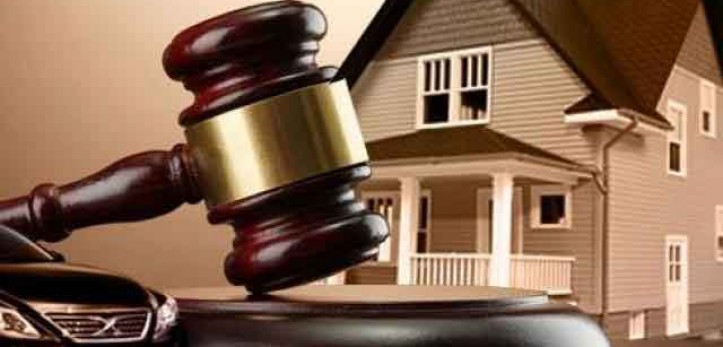 Цель:
	обеспечение возмещения ущерба (вреда), причиненного преступлением, уплаты дохода, полученного преступным путем, гражданского иска, других имущественных взысканий или возможной конфискации имущества
Основания наложения ареста на имущество, как и иных процессуальных действий, можно подразделить на две группы: материально-правовые и процессуально-правовые.
Материально - правовые основания: 
1) наличие достаточных данных о причинении вреда преступлением или предусмотренным уголовным законом общественно-опасным деянием невменяемого; 
2) необходимость уплаты дохода, полученного преступным путем; 
3) совершение преступления, за которое предусмотрена конфискация имущества;
4) наличие достаточных данных о возможных других имущественных взысканиях с подозреваемого, обвиняемого или лиц, несущих по закону материальную ответственность за их действия.
Процессуальное основание:
 постановление (определение) о наложении ареста на имущество.
Условия наложения ареста на имущество:

наличие уголовного дела; 
соблюдены требования закона о лице, уполномоченном принять такое решение;
установлены подозреваемые, обвиняемые или лица, несущие по закону материальную ответственность за их действия, или иные лица, чье имущество, подлежит аресту; 
определена сумма вреда, причиненного уголовно-наказуемым деянием; 
вред не возмещен в добровольном порядке.
В соответствии  с  ч. 1 ст. 132 УПК решение о наложении ареста на имущество правомочны принимать орган дознания, следователь, прокурор и суд
В постановлении (определении) необходимо указать дату и место его составления, фабулу дела и мотивы принимаемого решения, фамилию, имя и отчество лица, чье имущество подвергается аресту, адрес, по которому находится имущество.
Временное ограничение права на выезд из Республики Беларусь (ст. 132-1 УПК) заключается в запрещении подозреваемому или обвиняемому покидать пределы Республики Беларусь.